Welcome
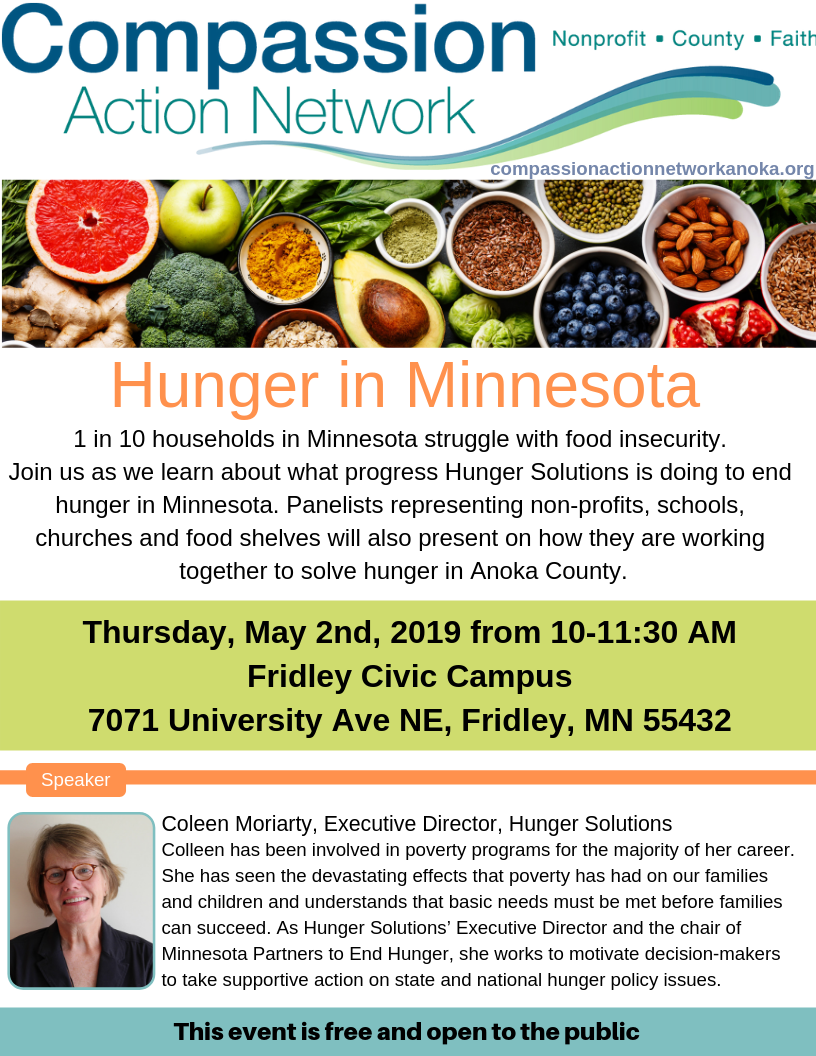 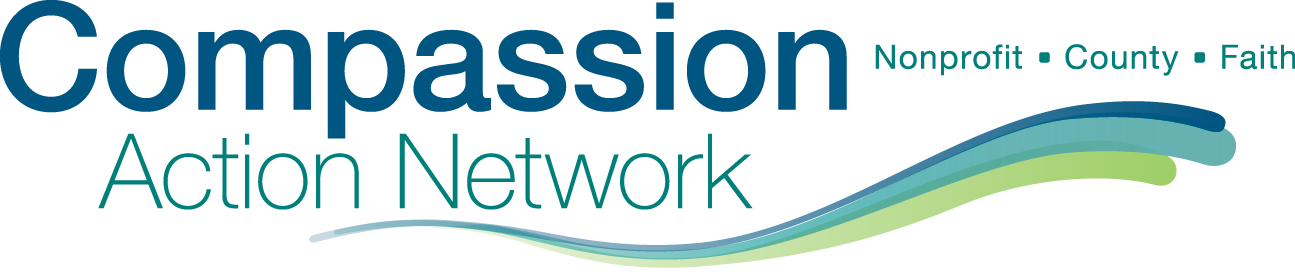 Our Mission:

To foster collaborative opportunities to creatively address community needs in Anoka County.

If there is a topic you would like CAN to cover at the next event, please talk to us after or visit our website and send us a message

www.compassionactionnetworkanoka.org
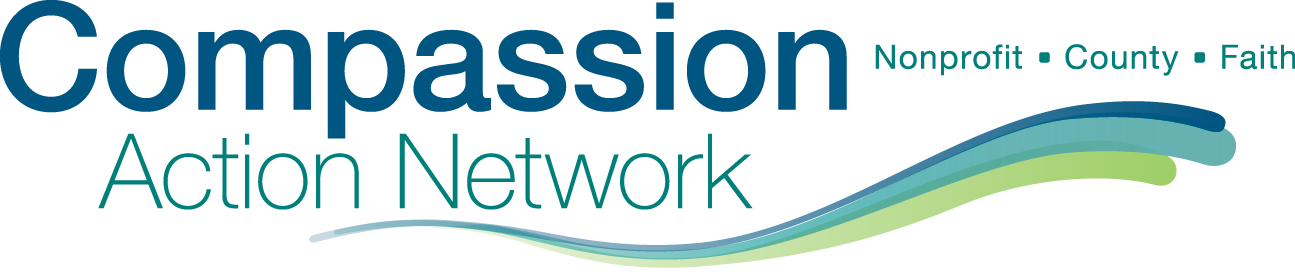 Speaker

Coleen Moriarty, Executive Director, Hunger Solutions
Colleen has been involved in poverty programs for the majority of her career. She has seen the devastating effects that poverty has had on our families and children and understands that basic needs must be met before families can succeed. As Hunger Solutions’ Executive Director and the chair of Minnesota Partners to End Hunger, she works to motivate decision-makers to take supportive action on state and national hunger policy issues.
Panelists
Annabelle Budde, Executive Director of NACE Food Shelf
Sonja Traisci, Anoka County Economic Assistance SNAP Outreach
Jessica Jasurda, Homeless Liaison with Anoka-Hennepin Schools
Jeff Lundgren, Executive Director of North Metro Pediatrics
Hunger in Minnesota(and what we can do about it)
What is Hunger/ Food Insecurity?
USDA’s definition of food insecurity
Lacking the money or resources necessary to have consistent and dependable access to enough food for all family members.
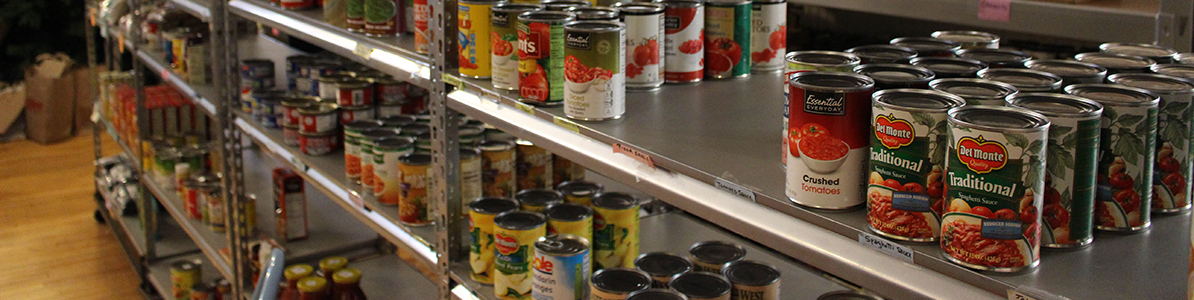 [Speaker Notes: Food insecurity is not having the access either financially or geographically to purchase nutritionally adequate (healthy) & culturally relevant food in a way that the general population does, like from a grocery store.]
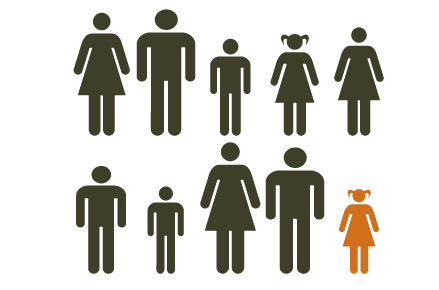 1 in 10 
Minnesotans 
is food insecure
[Speaker Notes: Poverty is often seen as something that is only a problem in the developing world. But in reality it’s in our own back yard. We have pockets of extreme poverty across the country including right here in Minnesota.]
Food insecurity by poverty level, 2017
Source: USDA Economic Research Service. Household Food Security in the United States 2017.
[Speaker Notes: For low income households living at 100% or bellow the federal poverty level (an income of $24,300 a year for a family of four) food insecurity is high – about 1 in 5 low income households are food insecure, and between 1 in 7 are very food insecure which means that, at times during the year, the food intake of household members is reduced and their normal eating patterns are disrupted because the household lacks money and other resources for food.

This graph shows  what percentage of the population are dealing with hunger, based on income. Some families living at 185% of the poverty level still face real challenges related to hunger.]
Hunger is a Racial Equity Issue
Households of Color
21.8%
White
Households
8.8%
[Speaker Notes: While 10% of white households experience hunger, households of color experience huger rates of up to 21.5%
 
Schools with majority white students spend $733 more per student than schools with majority of students of color
Provide less fresh fruits and low fat milk options
And are half as likely as to adopt and enforce health standards on vendor foods]
Minnesota ranks very well on food insecurity
Minnesota is tied with Alaska for 3rd lowest food insecurity rate nationally:

North Dakota	8.4
Hawaii		10.2
Minnesota	10.8
Alaska		10.8
Iowa		11.0
Minneapolis-St. Paul-Bloomington MSA ranks 5th best among cities:

San Jose, CA 			9.8
Madison, WI			10.2
Provo-Orem, UT		10.5
Urban Honolulu, HI		10.6
Minneapolis-St. Paul, MN	10.8
Albany-Schenectady, NY 	11.3
Source: How Hungry is America? FRAC’s National, State, and Local Index of Food Hardship. June 2016.
[Speaker Notes: We do really really well in Minnesota when it comes to food insecurity measures]
How do we solve hunger in Minnesota?
Emergency Food System
(Food banks, food shelves)
“Up stream” solutions 
(living wage, paid family leave, housing)
Strong public programs
(SNAP, WIC, school meals)
Volunteers, Donors
Advocates
How do we solve hunger in Minnesota?
Emergency Food System
(Food banks, food shelves)
“Up stream” solutions 
(living wage, paid family leave, housing)
Strong public programs
(SNAP, WIC, school meals)
Volunteers, Donors
Advocates
Emergency Food System
Food Banks	  	           Food Shelves  		        Meal Programs
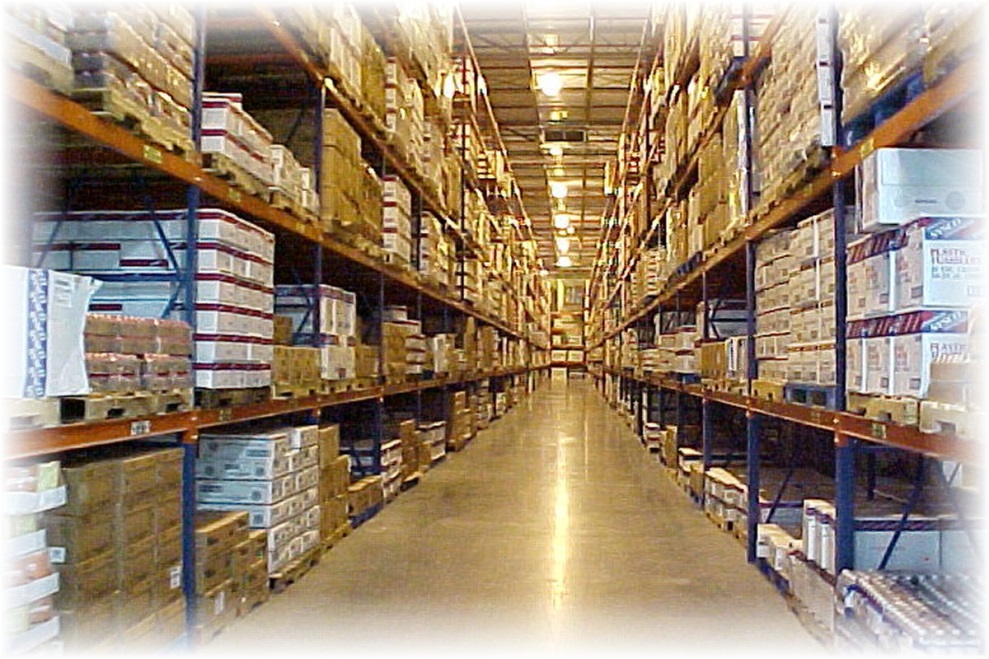 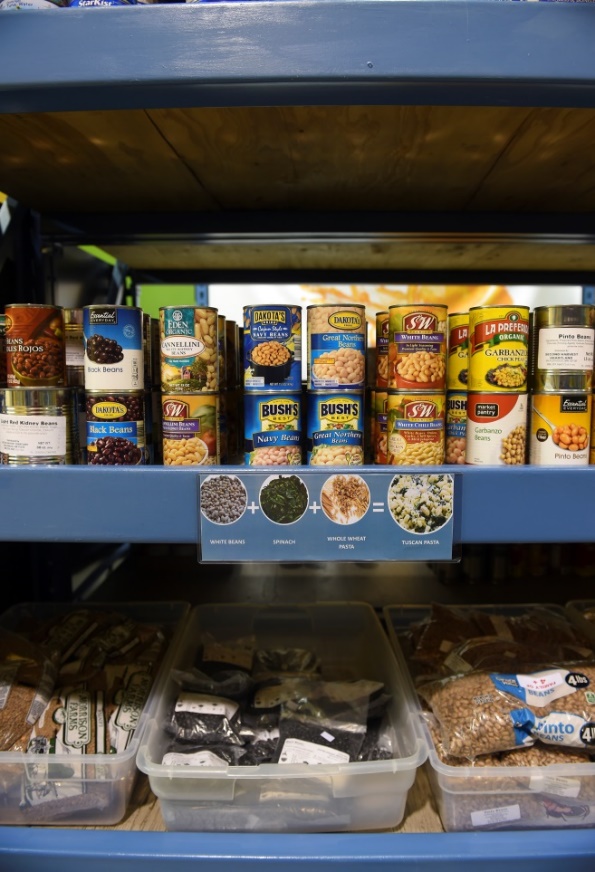 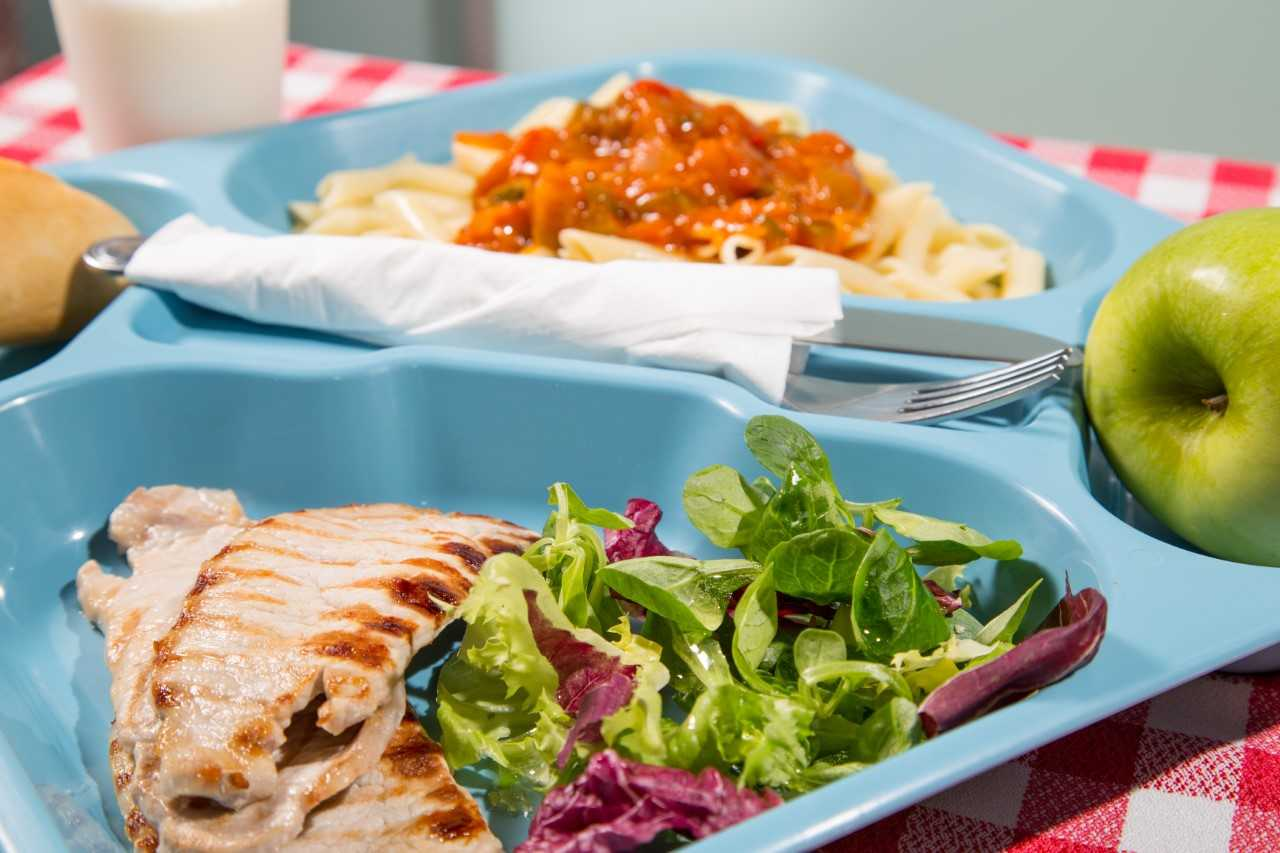 [Speaker Notes: We work with 7 Food Banks and over 300 TEFAP participating food shelves and many meal programs in the state of MN. TEFAP is The Emergency Food Assistance Program is federally funded and supplies commodity foods through the food banks to food shelves. Most of the items are staple foods.]
Food shelf trends
Number of visits rose quickly during recession and have stayed high
7 years in a row over 3 million visits per year
Other programs fighting hunger
Meals on Wheels
Meal programs
Fare for All
Market Bucks
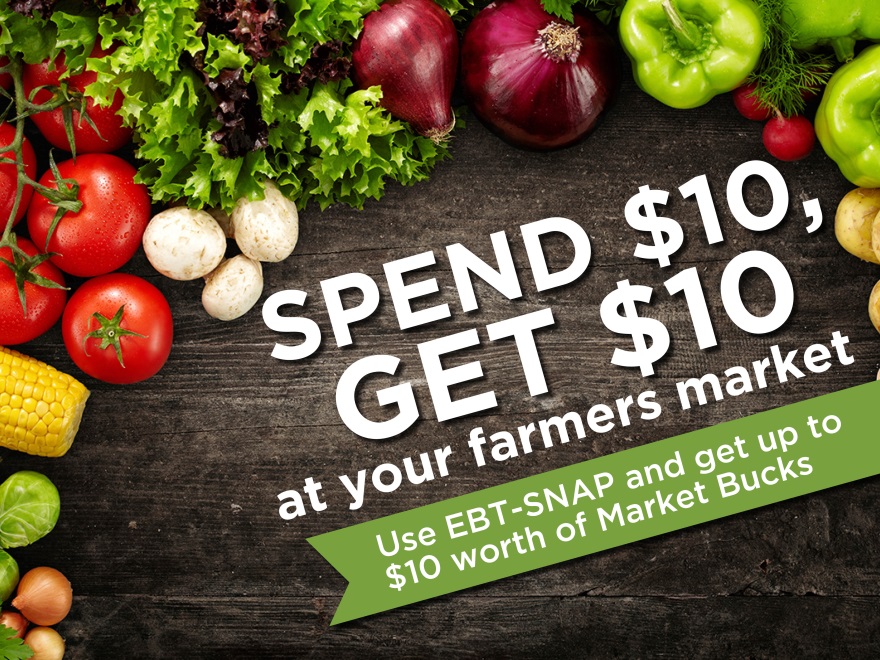 Other programs fighting hunger
1-888-711-1151
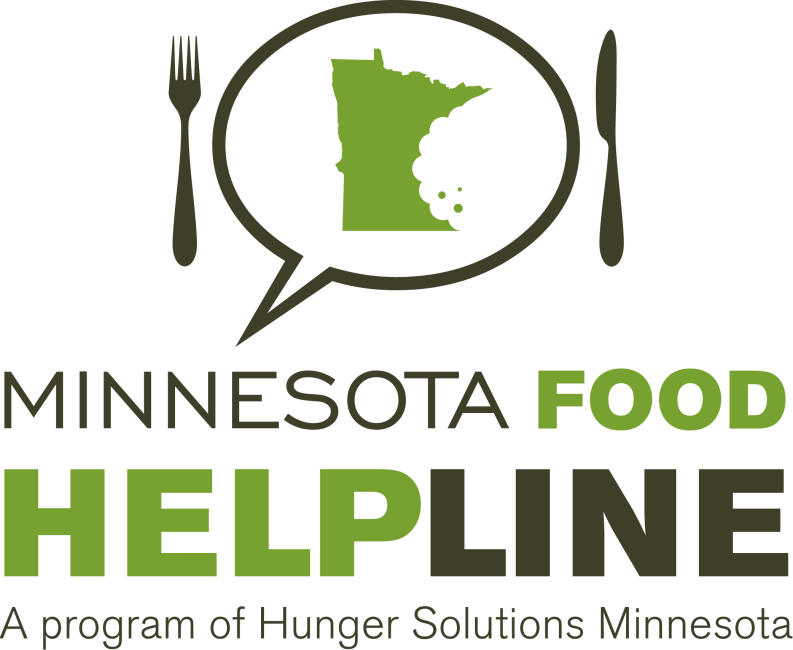 How do we solve hunger in Minnesota?
Emergency Food System
(Food banks, food shelves)
“Up stream” solutions 
(living wage, paid family leave, housing)
Strong public programs
(SNAP, WIC, school meals)
Volunteers, Donors
Advocates
Federal programs: SNAP
The Supplemental Nutrition Assistance Program (SNAP )
       (formerly known as food stamps) 
Helps millions of low-income Americans put food on the table
Benefits are delivered via EBT card 
       (used like a debit card) used to buy 
        groceries
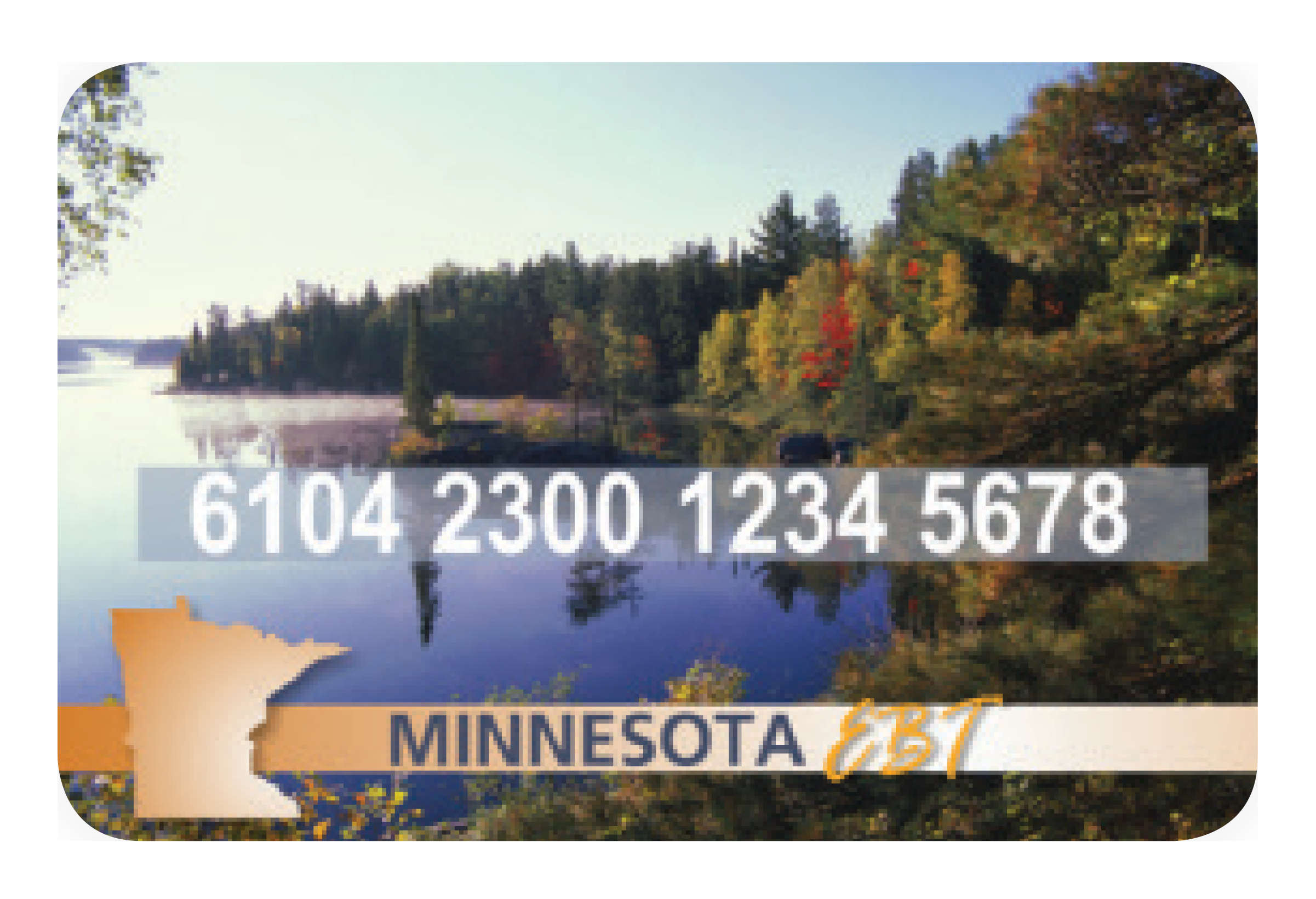 [Speaker Notes: SNAP helps low income families put food on the table. A household of 3 must make less than $33,700 a year to qualify.

The average monthly benefit in Minnesota is $105 per household. The average benefit from SNAP in Minnesota is just $1.17 per meal.

In Minnesota, 46% of people served are children, 15% are adults with disabilities, 9% are seniors.

Largest and most effective anti-hunger program in the country – it lifts over 4 million Americans above the poverty line.]
For every one meal provided by food shelves, SNAP provides 12 meals.
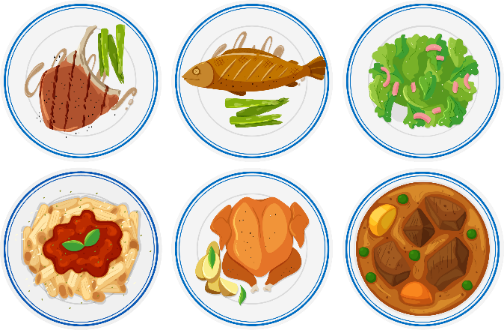 1 meal from food shelf
12 meals from SNAP
Federal programs: TEFAP(The Emergency Food Assistance Program)
Commodity foods purchased by the federal government
Distributed to food shelves, meal programs through food banks
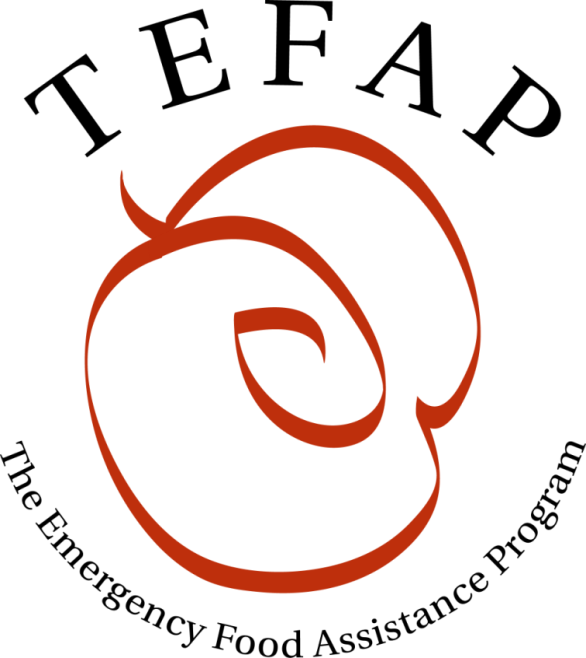 Do these programs work?
SNAP participation reduces food insecurity by about 31.2%.
Public programs lift people above the poverty line:
SNAP: 4.6 million people
WIC: 400,000 people
School meals: 1.3 million people
Be an advocate!
Contacting your lawmakers is the most effective way to make a difference on hunger policy.

Sign up at http://www.hungersolutions.org/get-involved/advocate/

Get quick & easy scripts to make calls, send emails.
Partners to End Hunger Agenda
Fully fund the good food access program
Improve school breakfast
End school lunch shaming
Continue mobile food shelf funding
Partners to End Hunger Agenda
Farm to school and early care
Urban agriculture grant program
Hunger free campuses
Questions? Contact:
jwestfall@hungersolutions.org
651-789-9843
http://hungersolutions.org
Jill Westfall
Communications Manager
[Speaker Notes: Add Joe 789-9849]
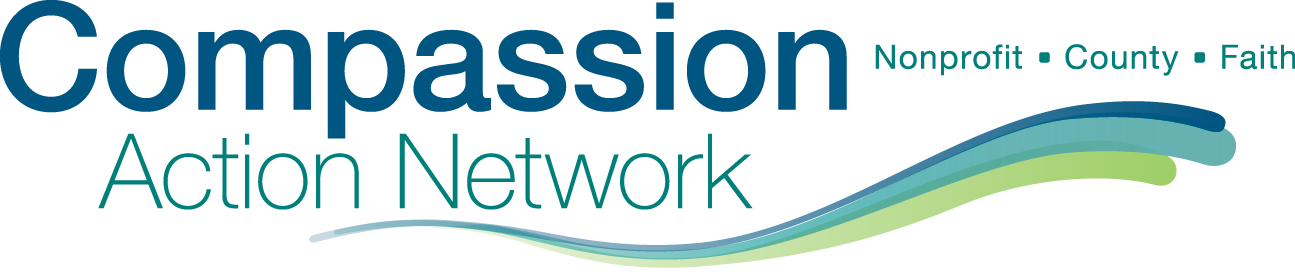 Panelist

Annabelle Budde
Executive Director
NACE Food Shelf
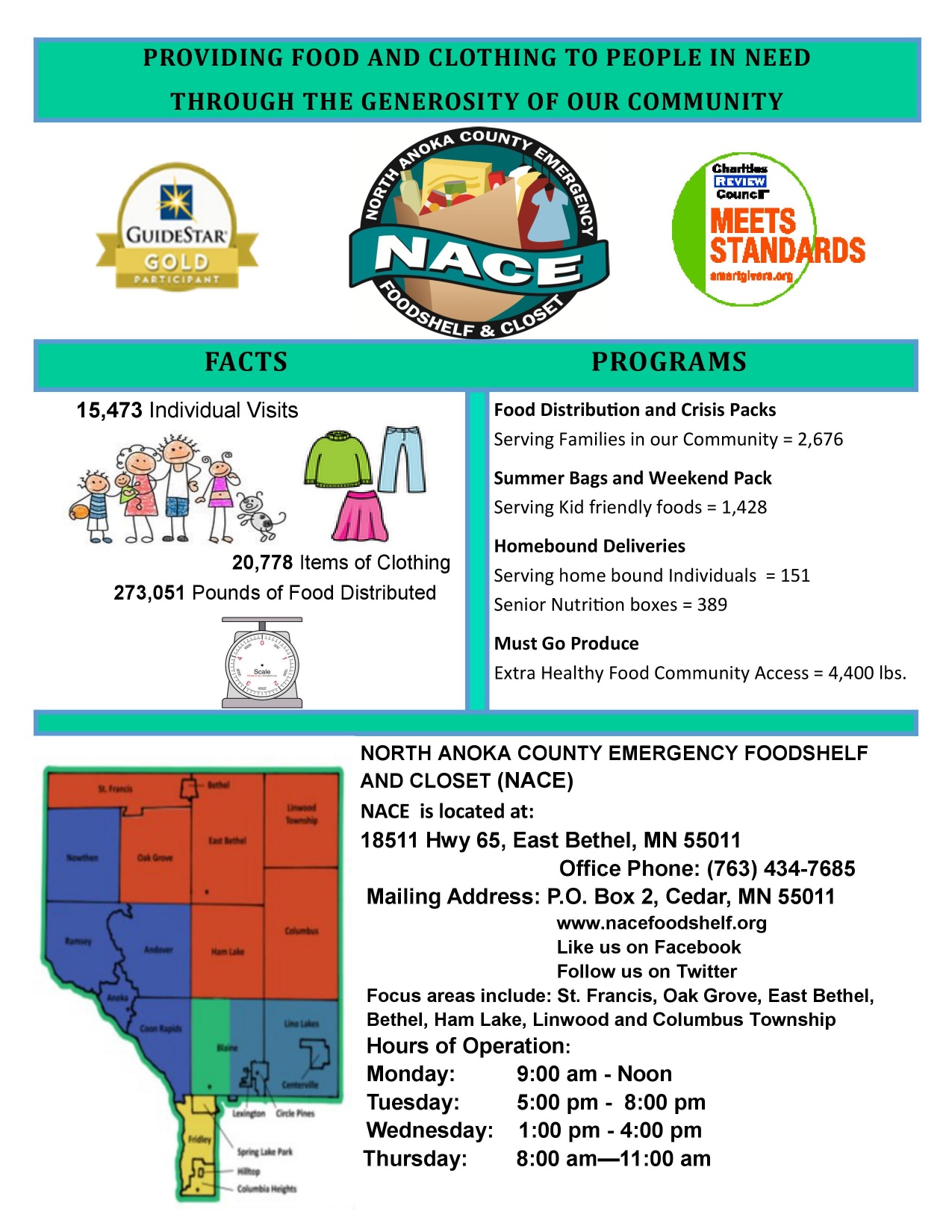 IT ALL COMES DOWN TO YOU!
Awareness
Compassion
Change
Spread the Word
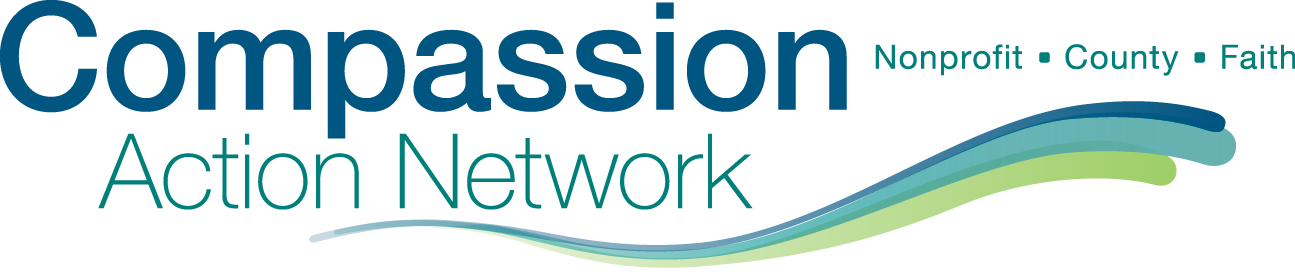 Panelist

Sonya Traisci
Anoka County Economic Assistance SNAP Outreach
Anoka County Economic     Assistance
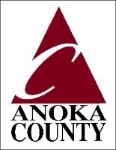 Supplemental Nutritional Assistance Program (SNAP) Outreach
History and Introduction
The idea for the program was born in the late 1930’s under Franklin D. Roosevelt, with a limited program in effect from 1939-1943
It was revised as a pilot program in 1961 under John F. Kennedy and was extended nationwide in 1974.
Permitting low-income households to obtain a more nutritious diet through normal channels of trade implemented the current program structure in 1977 with a goal of alleviating hunger and malnutrition
The program originally provided food coupons to eligible low income families. The electronic benefit transfer system (EBT) has replaced paper coupons through use of a benefits card, similar to a bankcard
USDA reports that all 50 states, DC and Puerto Rico are now using the EBT system. 
SNAP is a SUPPLEMENTAL FOOD PROGRAM-it was never intended to meet all of the households food needs.
Food security is essential in establishing and maintaining good health.   The Supplemental Nutritional Assistance Program (SNAP), formerly known as food stamps (name officially changed 10/01/2008), is a crucial public safety net program designed to protect Americans from hunger and food insecurity. The federal government provides funding and legislates the rules and regulations for SNAP while the individual states administer the program at the local level.  Research has shown that it also plays a key role in the recipients ability to achieve and sustain academic success, steady employment and stable housing.
Where can I apply?
Online: ApplyMN.dhs.mn.gov.
Call the Anoka County EZ-Info line at 763-422-7200 to request an application in the mail, and get information on intake hours and locations.
Application assistance and application links are also provided by community agencies such as Second Harvest, ACCAP etc.
Application Process
The day we receive page 1 of the Combined Application Form containing your name, address, and signature sets the date of application.
Assistance Standards
Once the application is received the worker will contact the client for a phone interview.
Verifications that may be requested include id, last 30 days income, current rent verification for deduction, etc.
DHS requires the county to process applications within 30 days.  Some situations may qualify for expedited service.
EBT
May be used for any type of food except for hot, prepared in store items. 
Client may be eligible for free government cell phone if participating in SNAP.
Reduced or free admission to many museums, zoo’s, historical sites, plays, etc.
Anoka CountyRespectful, Innovative, Fiscally Responsible
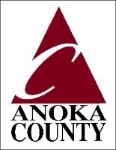 Thank you for your time today.
sonya.traisci@co.anoka.mn.us
Anoka County Economic Assistance SNAP Outreach
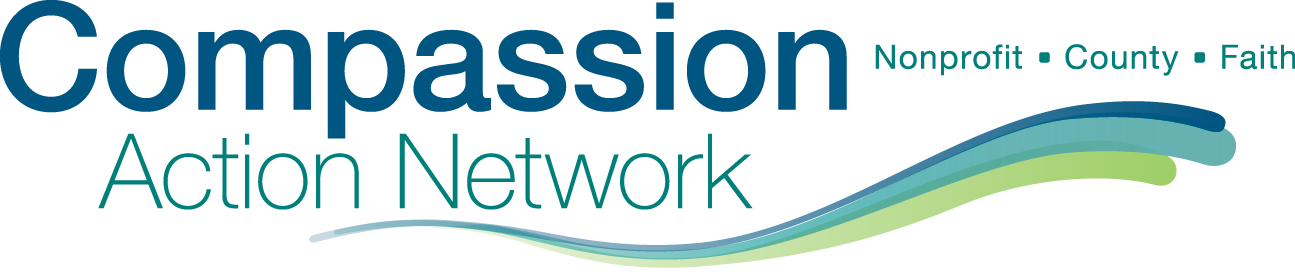 Panelist

Jeff Lundgren
Executive Director
North Metro Pediatrics
Jeff Lundgren – Executive Director North Metro Pediatrics
OUR MISSION
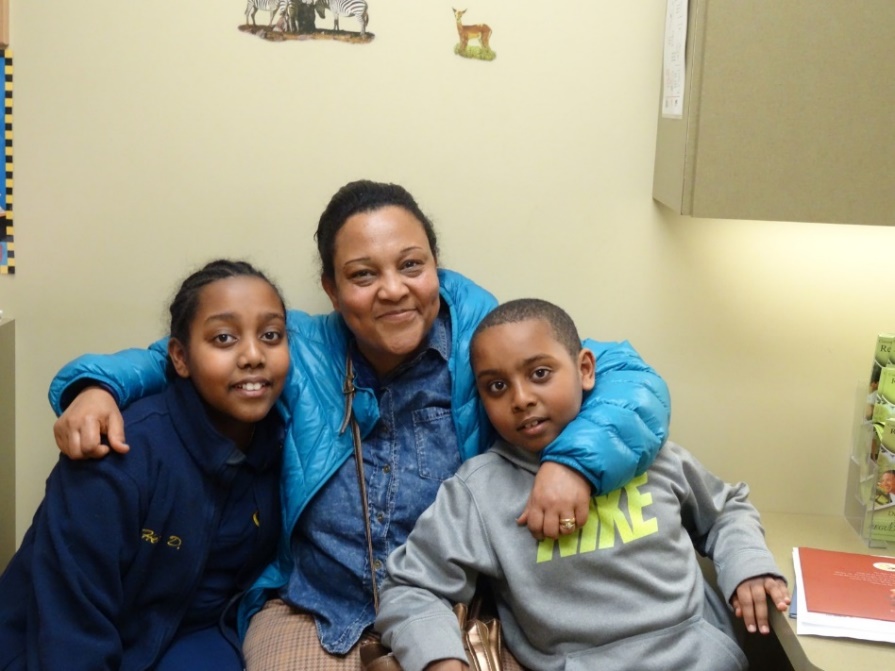 North Metro Pediatrics' Mission is to improve the health and well being of children and teens in the North Metro by providing affordable and accessible primary care focused on prevention.
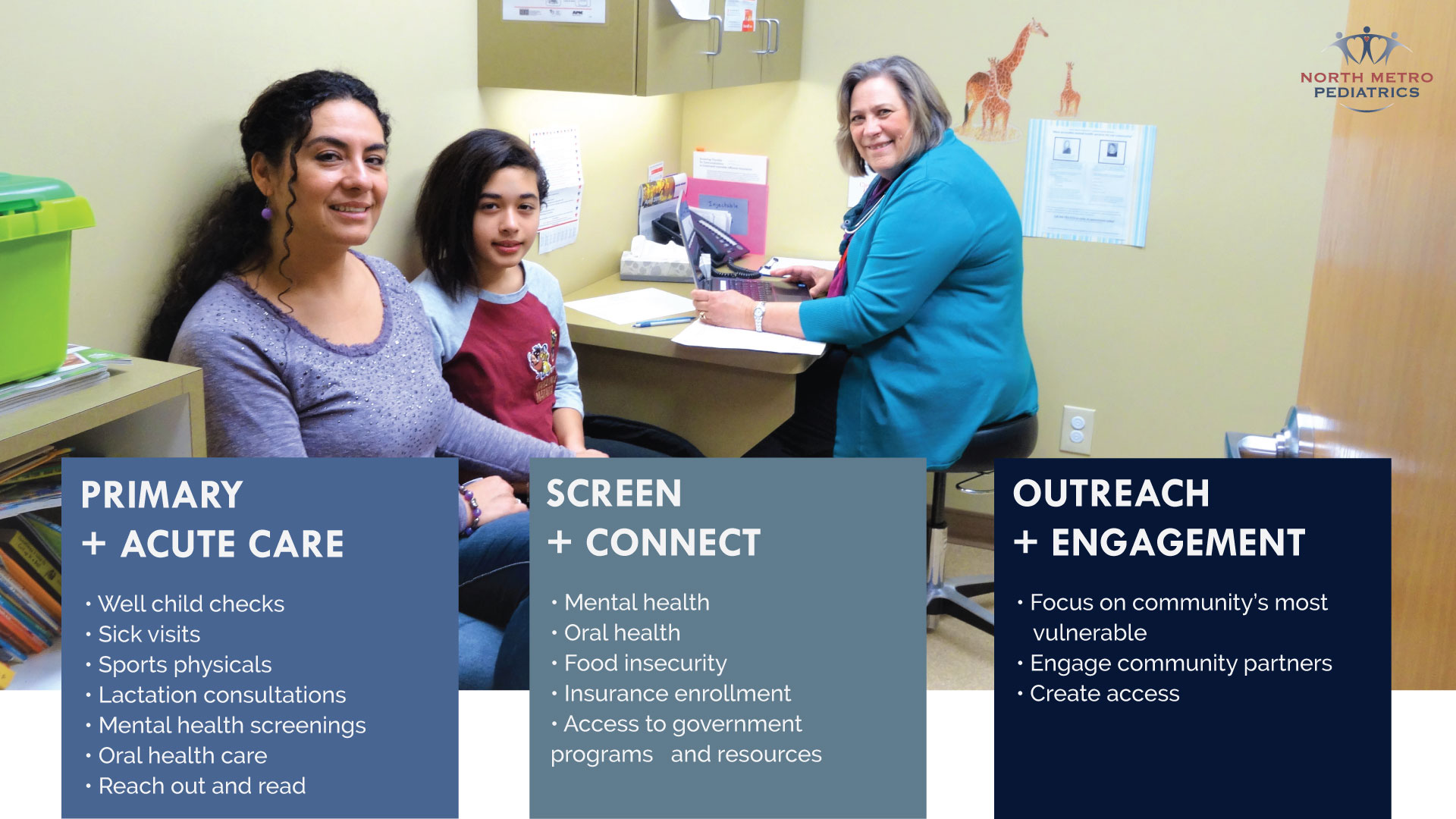 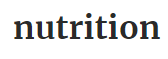 https://en.oxforddictionaries.com/definition/nutrition
FOOD INSECURITY – HOW IT AFFECTS KIDS
Food insecurity translates to higher developmental risk among children
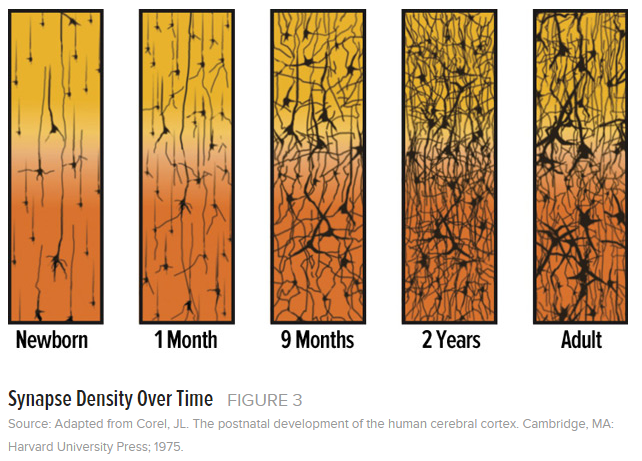 80% of our neuropathways are developed by the age of 3

Nutrition is an essential part of healthy brain development

Food insecurity is not the same as hunger – families facing food insecurity often resort to cheaper and more accessible food
FOOD INSECURITY – WHAT WE’RE DOING ABOUT IT
100% of NMP’s clients who receive preventive care are screened for food insecurity
If they screen positive, they are referred to resources that can directly help them
Our providers can also connect them with local food resource locations and times
Last year we integrated the screening tool into our Electronic Health Record 
Closed loop referral process
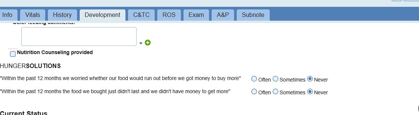 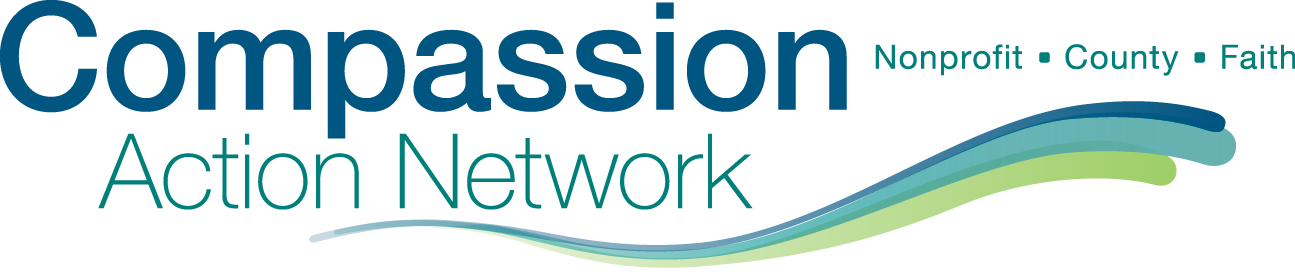 Panelist

Jessica Jasurda
Homeless Liaison
Anoka-Hennepin Schools
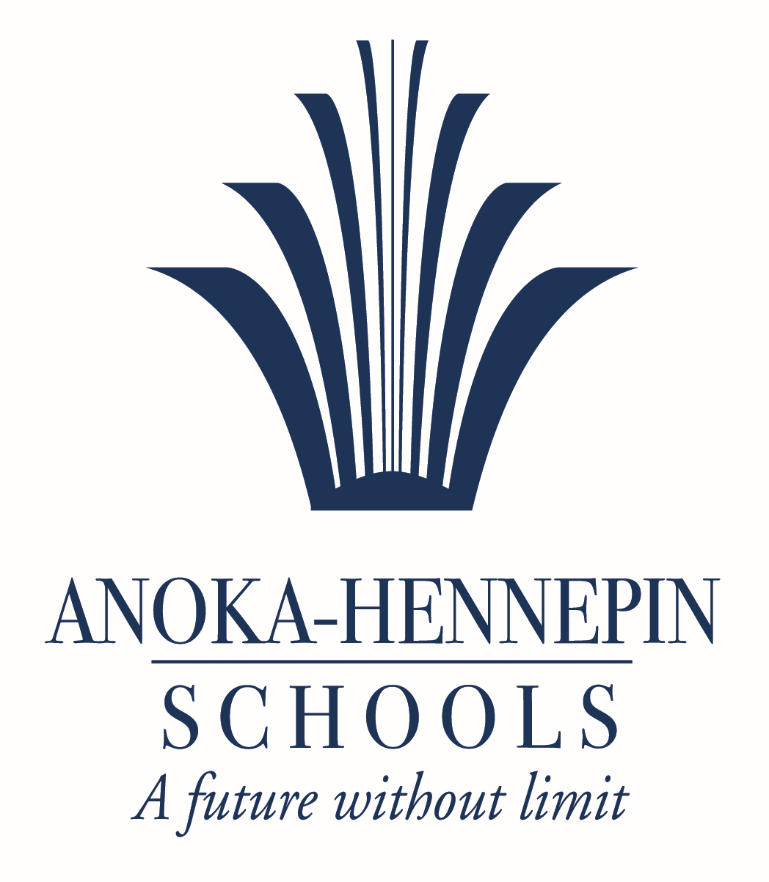 Jessica Jasurda, MSW, LGSW
Homeless Liaison
Anoka-Hennepin Schools
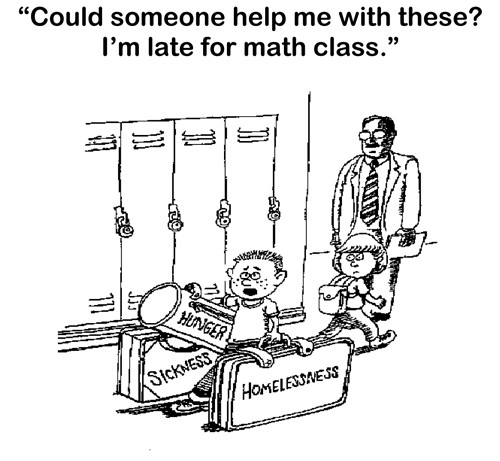 [Speaker Notes: For many children and youth, often the most nutritious meal in a day is the one that they receive through the school breakfast or lunch programs.

Good nutrition is an important contributor to students’ abilities to focus in class and succeed academically.

Child Nutrition Programs - Free & Reduced Meals
Children from families with incomes at or below 130 of the poverty level are eligible for free meals while children from families with incomes between 130% to 185% of federal poverty level are eligible for reduced price school meals.  
Based on 2018 enrollment data, 34.65% of the total student population eligible for free and reduced priced meals.]
Rights of students experiencing homelessness
School Transportation  


School Nutrition
categorical eligibility
automatic enrollment
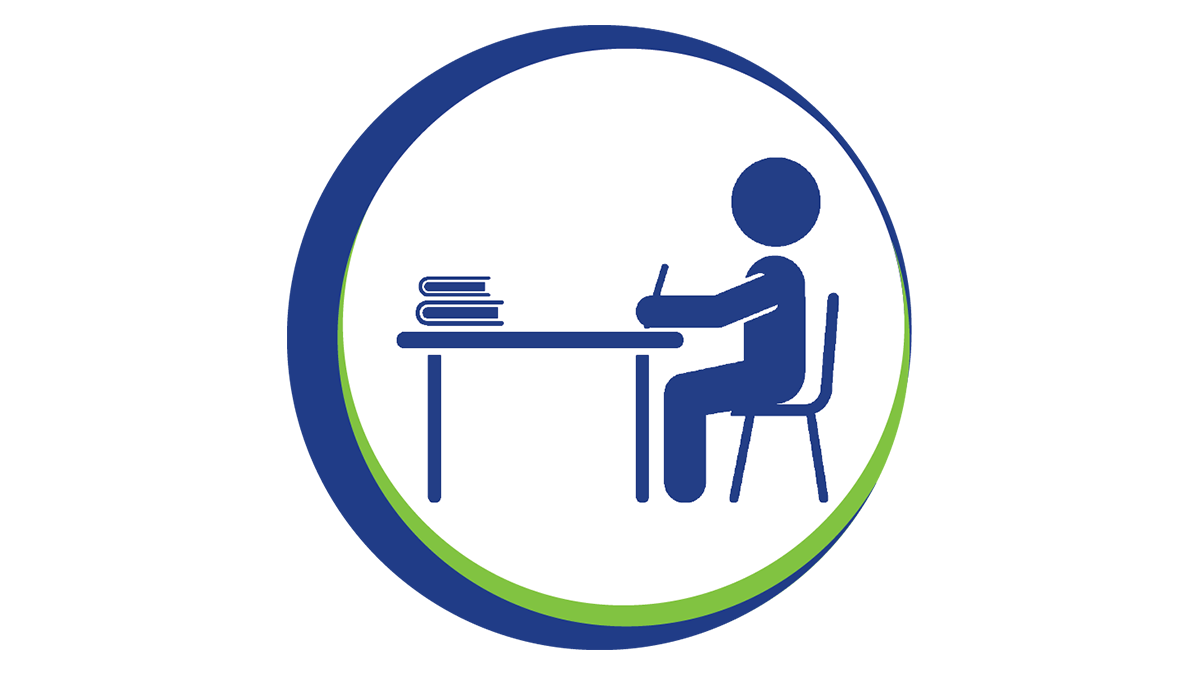 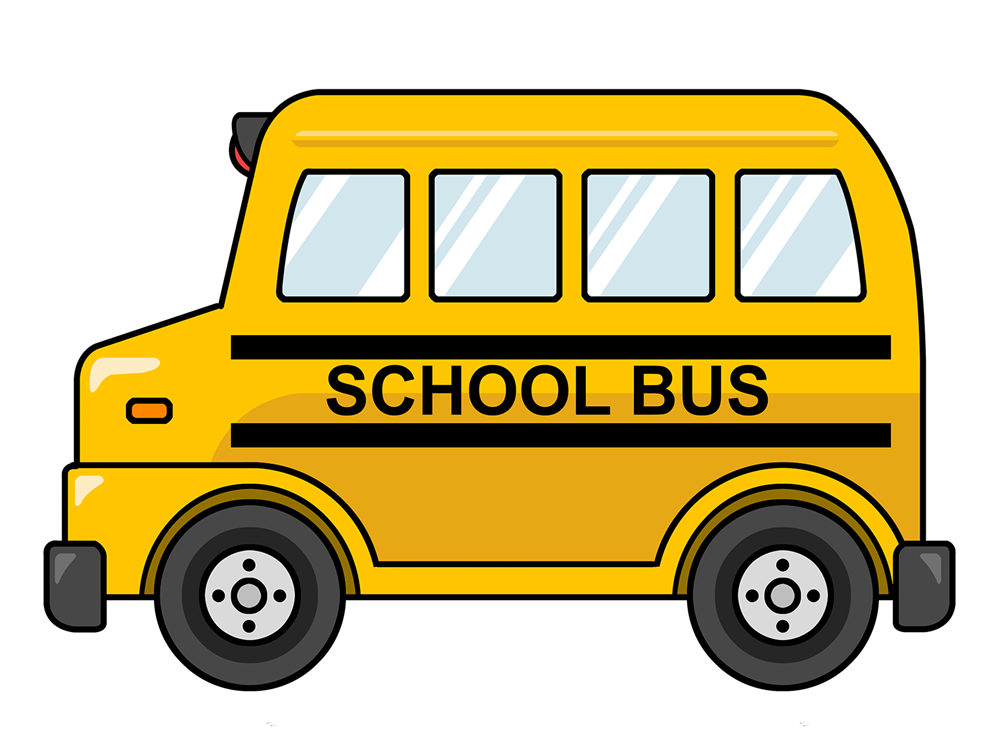 Educational Stability
 

Immediate Enrollment
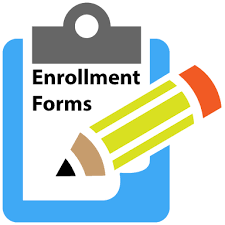 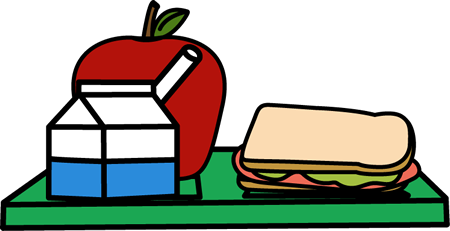 [Speaker Notes: The term “homeless children and youth” means individuals who lack a fixed, regular, and adequate nighttime residence…
McKinney-Vento Act - federal legislation that establishes the educational definition of homelessness to have access to free, appropriate public education, authorizes rights and services aimed to provide educational stability and continuity for students experiencing housing transitions and requires districts to designate a Homeless Liaison to oversee implementation of the Act throughout all school districts.

are sharing the housing of other persons due to loss of housing, economic hardship, or a similar reason; 
are living in motels, hotels, trailer parks, or camping grounds due to the lack of alternative adequate accommodations; 
are living in emergency or transitional shelters; 
are abandoned in hospitals;
have a primary nighttime residence that is a public or private place not designed for or ordinarily used as a regular sleeping accommodation for human beings…;
living in cars, parks, public spaces, abandoned buildings, substandard housing, bus or train stations, or similar settings;
migratory children live in any of the previously described circumstances.

duration of the school year
30 days after the first operating day of the next school year, or until a new eligibility determination is made]
Role of schools in addressing hunger
The experience of homelessness can create barriers to accessing food programs due to:

lack of documents	-	high mobility	-	lack of adequate transportation

Schools play a vital role in providing students with access to food support, including after school and on weekends through connection to:
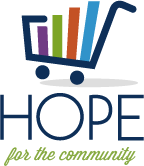 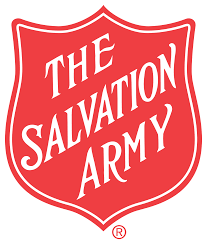 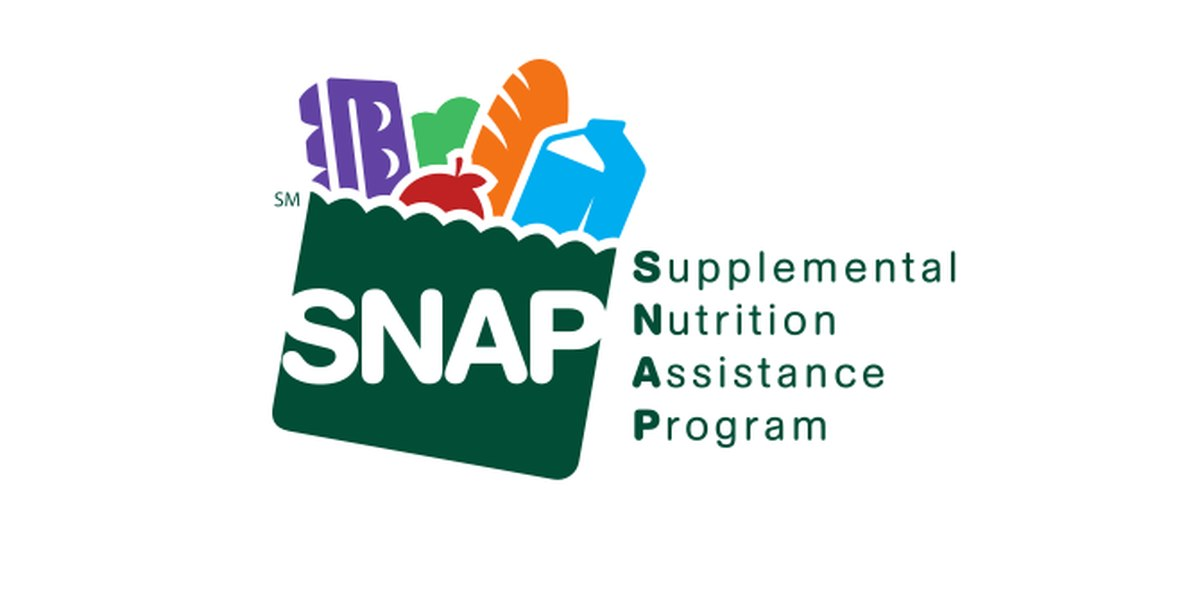 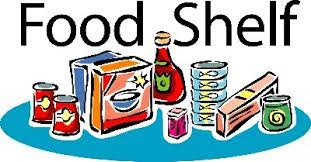 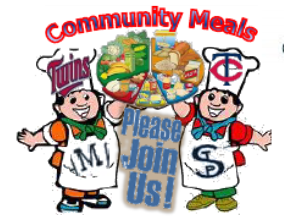 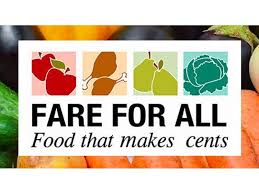 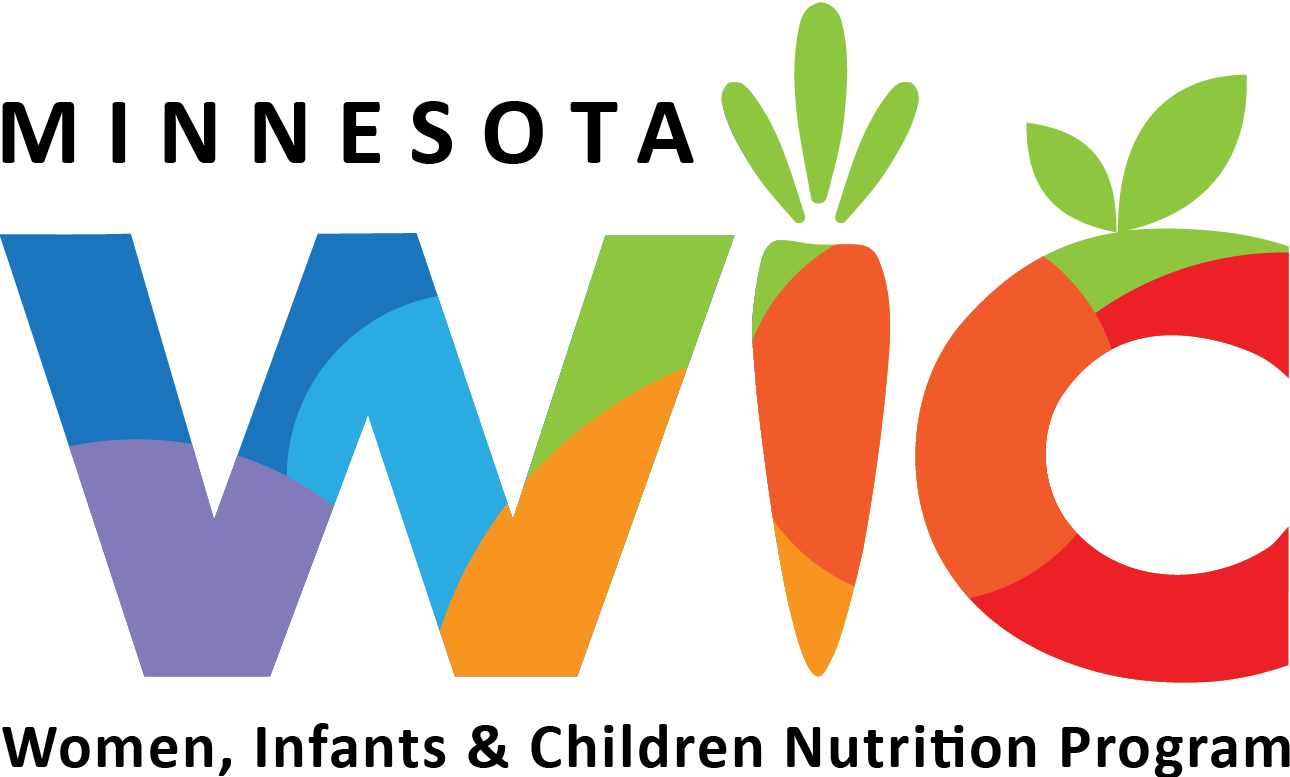 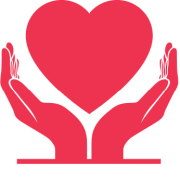 [Speaker Notes: Connection to:
Federal programs, state programs, local/community food programs (food shelves, community meal sites, food distribution programs)
Community collaborations: Faith Community Partnerships]
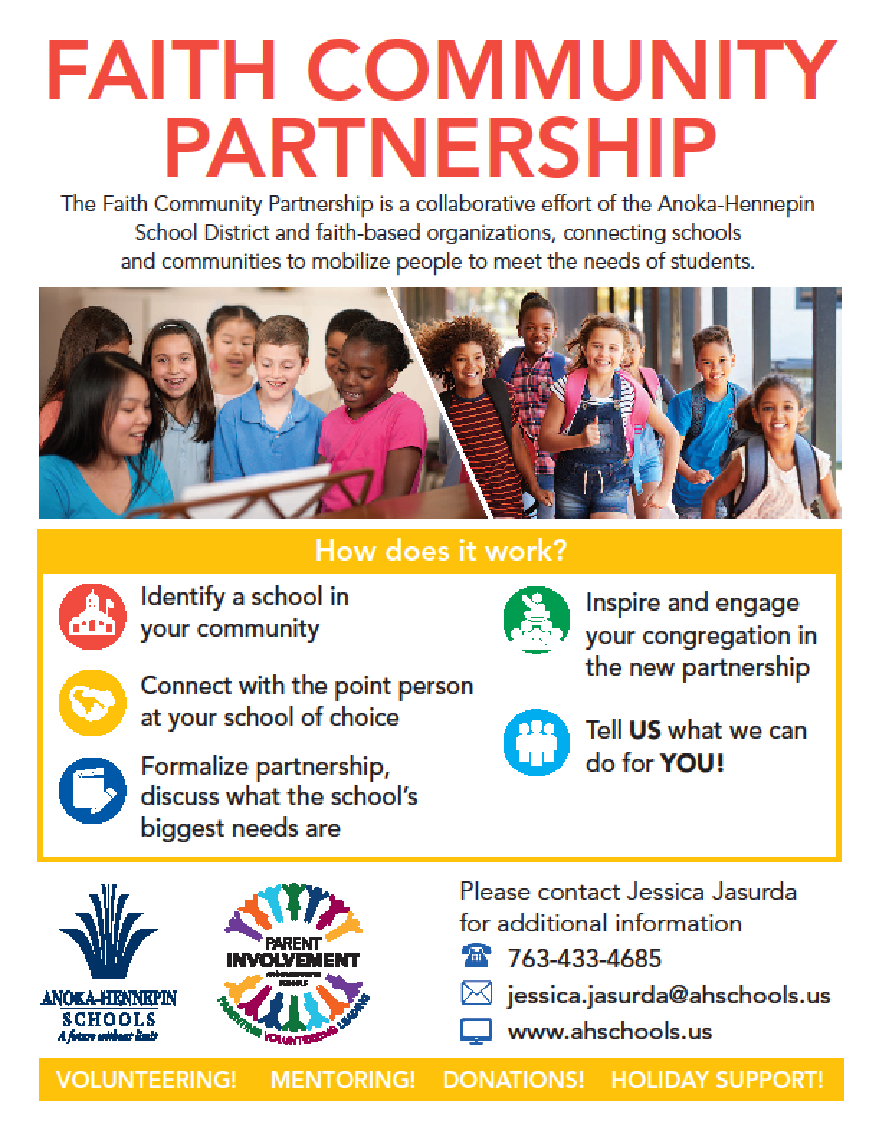 [Speaker Notes: The Faith Community Partnership is a collaborative effort of the Anoka-Hennepin School District and faith-based organizations, connecting schools and communities to mobilize people to meet the needs of students.]
Anoka-Hennepin Faith Community Partnerships
Blaine High School & Chain of Lakes Church



Coon Rapids Middle School & Zion Lutheran Church
Mississippi Elementary & Coon Rapids United Methodist Church
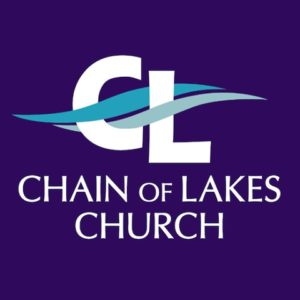 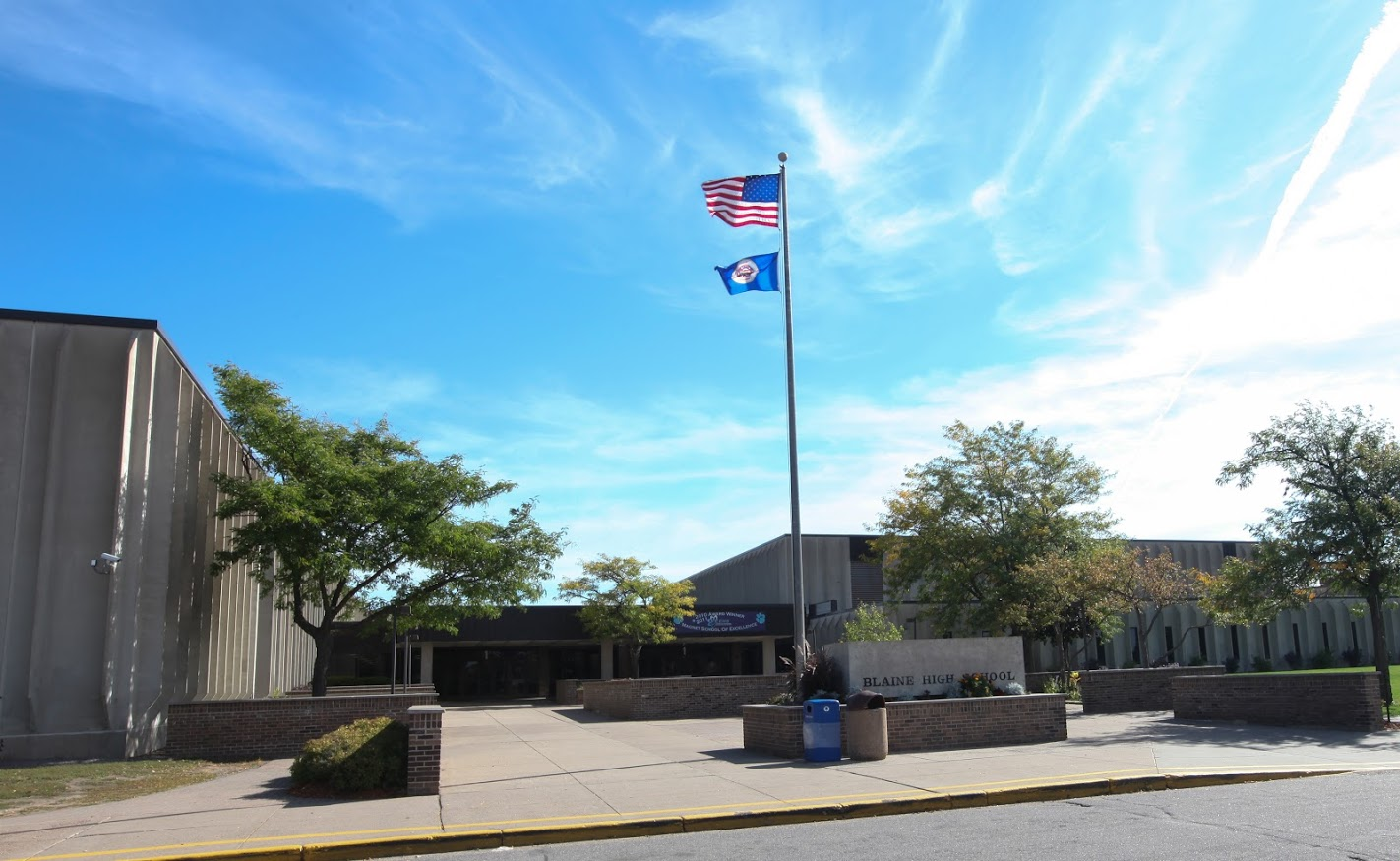 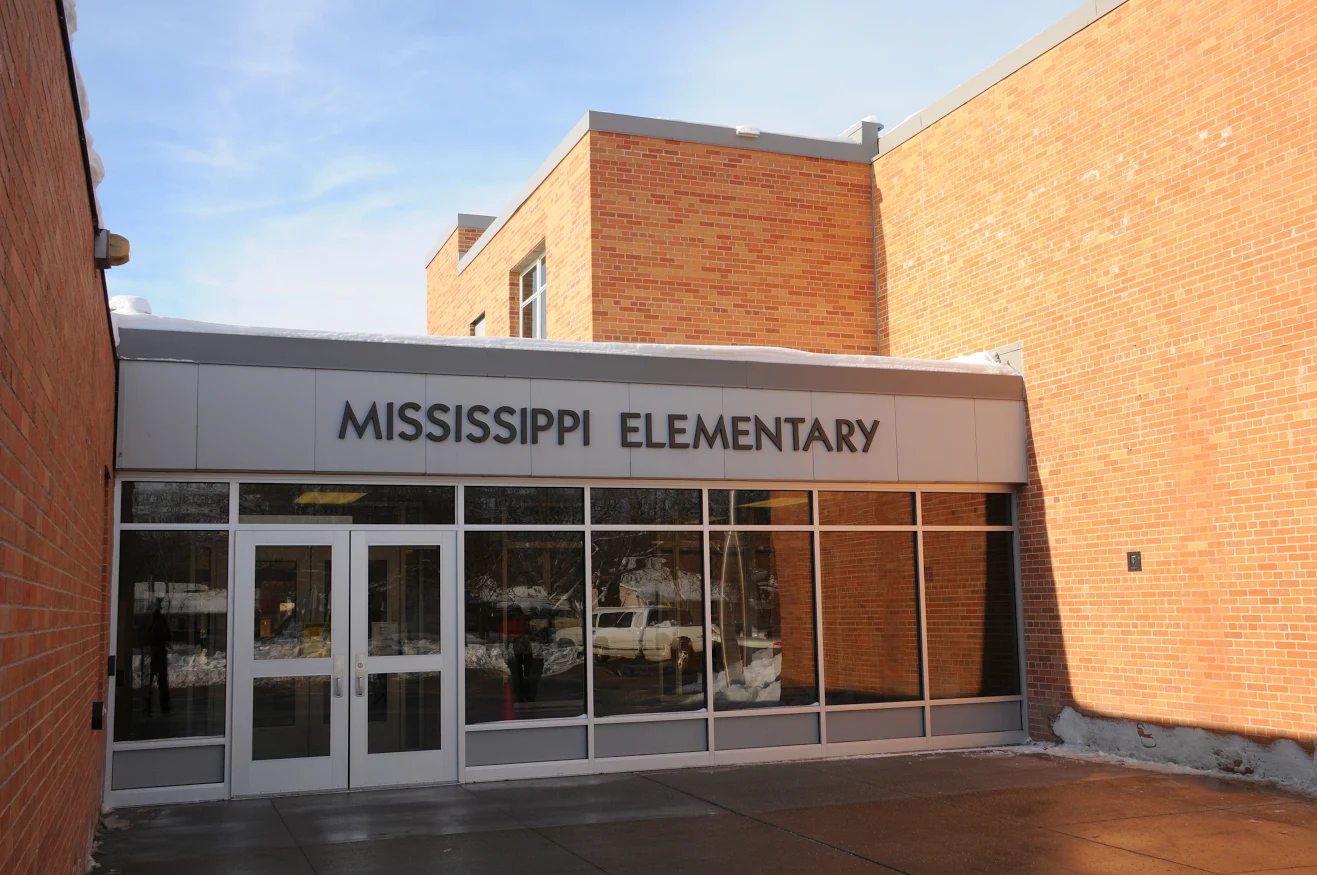 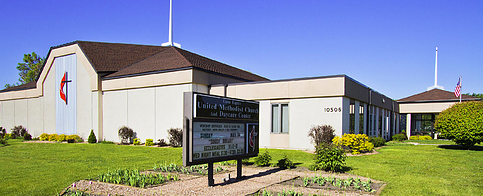 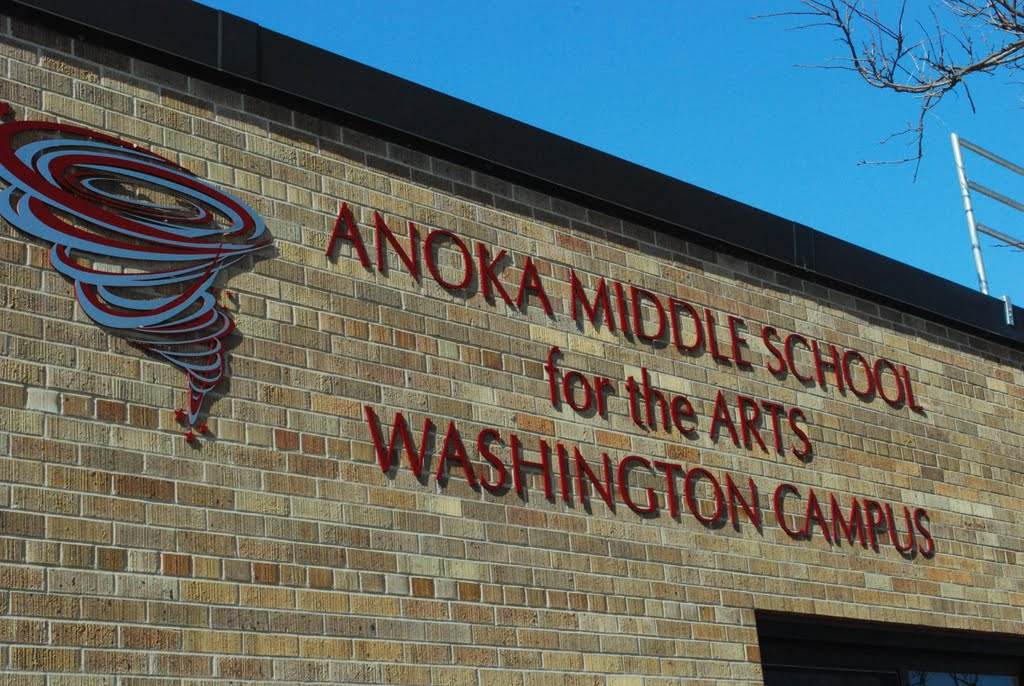 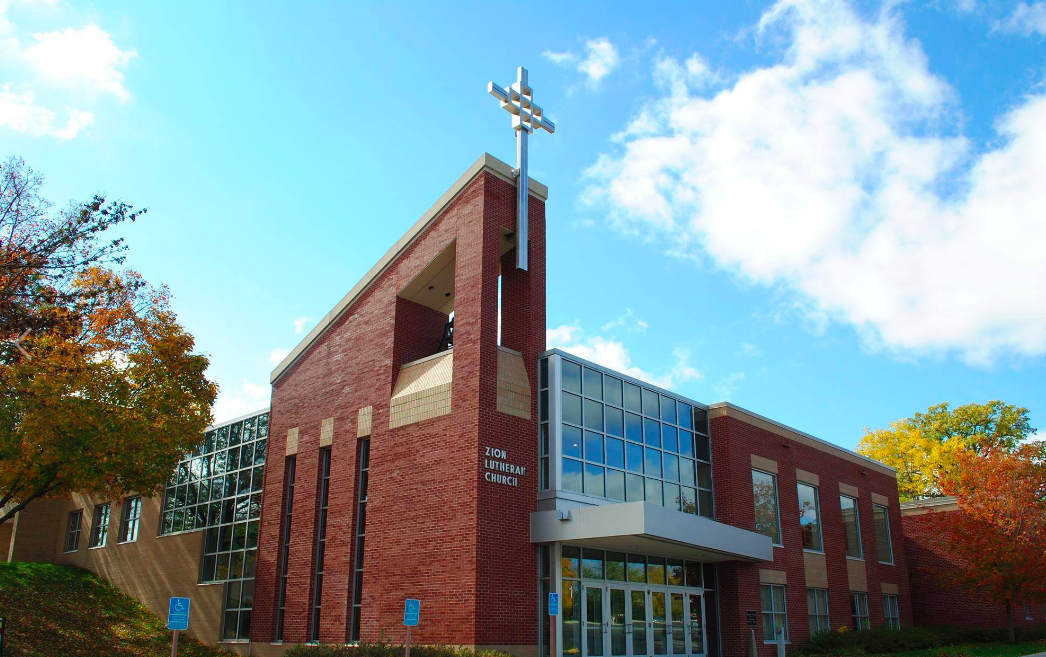 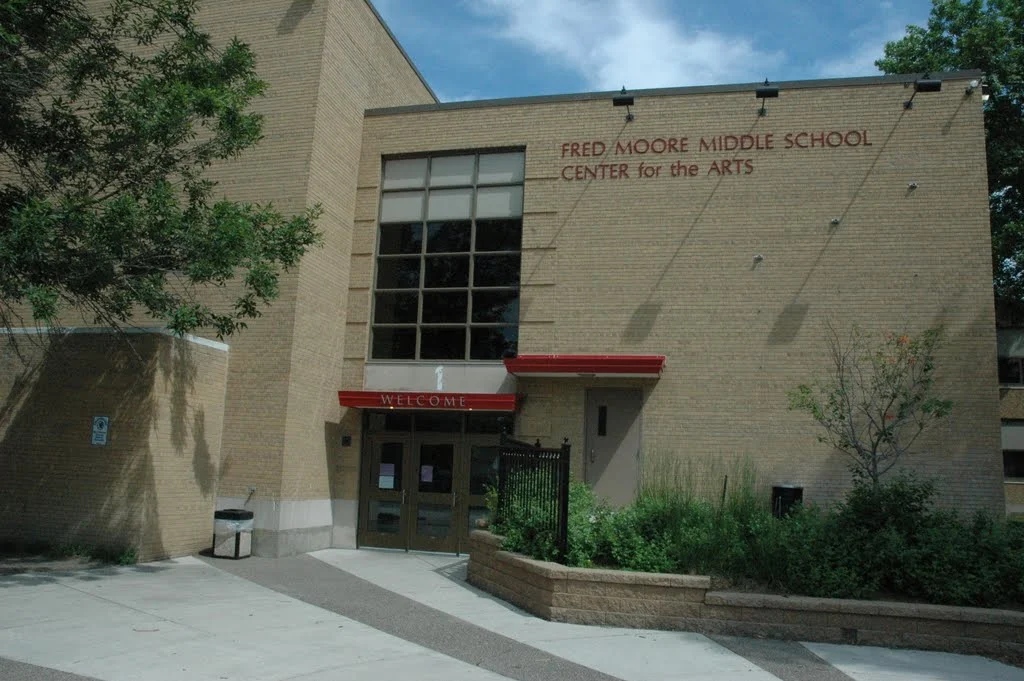 [Speaker Notes: Blaine High School: Tiger Takeout
Coon Rapids Middle School: Winter break meal support
Mississippi Elementary: The Sheridan Story]
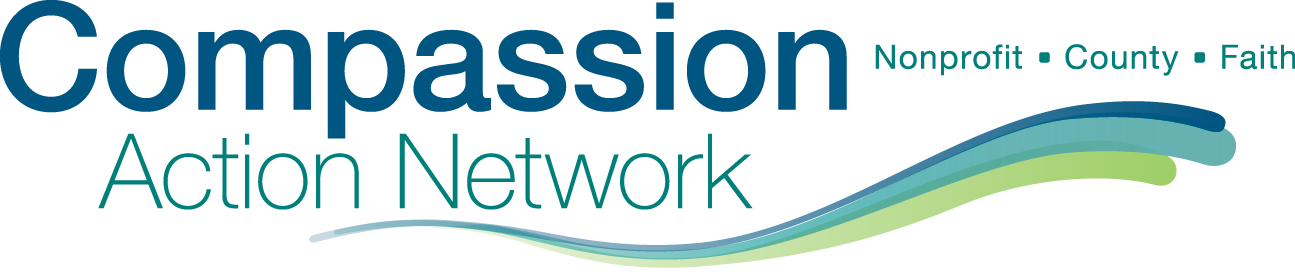 Q & A

Evaluations – we value your feedback


www.compassionactionnetworkanoka.org